Pricing Strategy
©William Klinger. This work is licensed under a Creative Commons Attribution 4.0 license
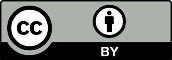 Download this book for free at: https://vtechworks.lib.vt.edu/handle/10919/84848
Adapted from Fundamentals of Business
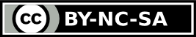 Review
What is the marketing mix.
Explain marketing research.
Discuss various branding strategies.
Describe different types of promotion.
What is customer-relationship management?
Identify the advantages and disadvantages of social media marketing.
Learning Objectives
Identify pricing  strategies that are appropriate for new and existing products
Understand the stages of the product life cycle.
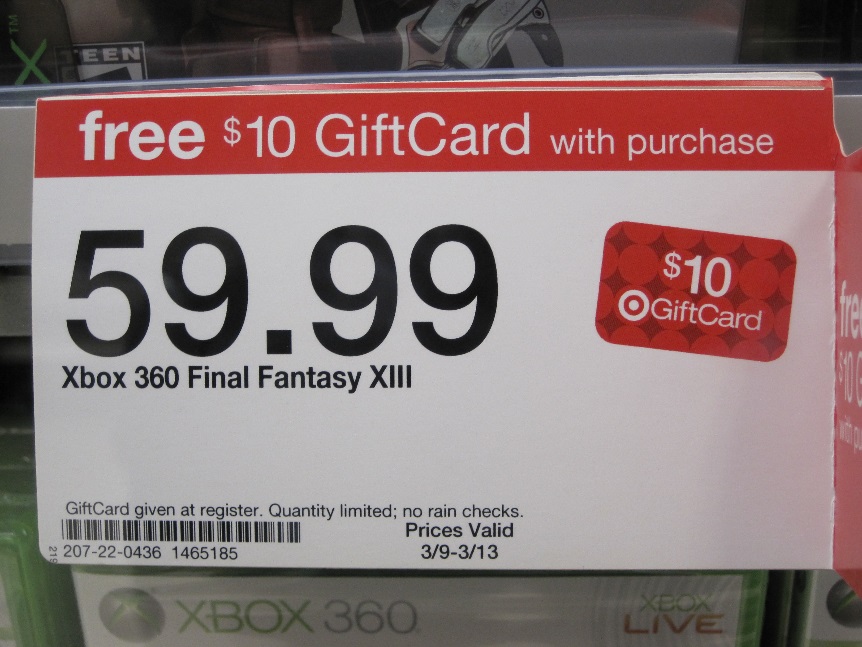 Download this book for free at: ttp://hdl.handle.net/10919/70961
Adapted from Fundamentals of Business
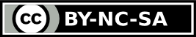 Pricing Strategies
Skimming strategy
Get customers with highest willingness to pay
Penetration strategy
Build market share
Cost-based pricing
Good or bad?
Demand-based pricing
Use supply/demand
[Speaker Notes: Penetration strategy – typically low pricing.]
Pricing Strategies
Dynamic pricing
Price varies with time and circumstances
E.g. airline flights
Prestige pricing
Give impression of high quality
“Price is a proxy for quality”
E.g. cosmetics
Pricing Strategies
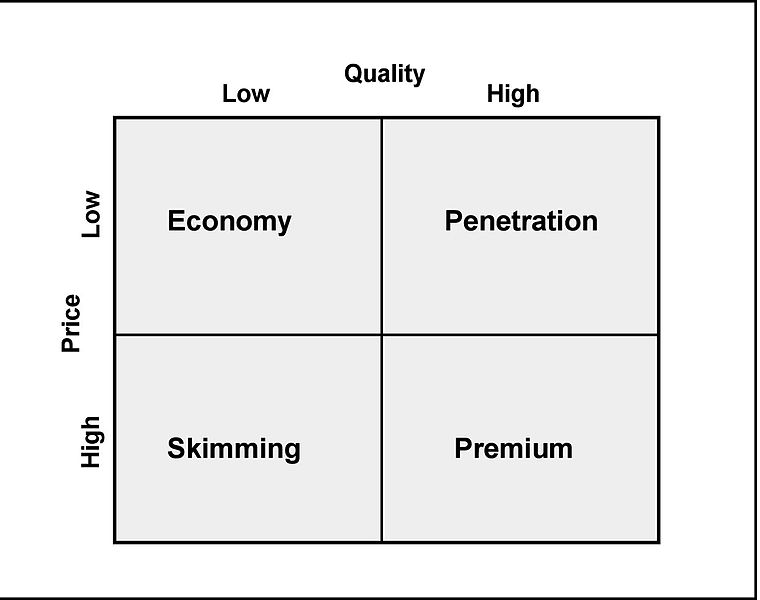 Pricing Strategies
Odd-even pricing
Uses psychology
$9.99 viewed as cheaper than $10.00
Why do some stores price $9.98, $9.97, $9.96?
Loss leaders
Price one item low
Hope to entice customer to buy up or complementary product
[Speaker Notes: Stores might price a product with something like $9.98, not because there is a psychological advantage but because the last digit indicates something.  For example .98 might mean the product is on sale and can be returned.  .97 might mean the product cannot be returned.  .96 might mean the product is damaged.]
Pricing Strategies
Bundling
Combine two products or services
E.g. Cable TV, car packages
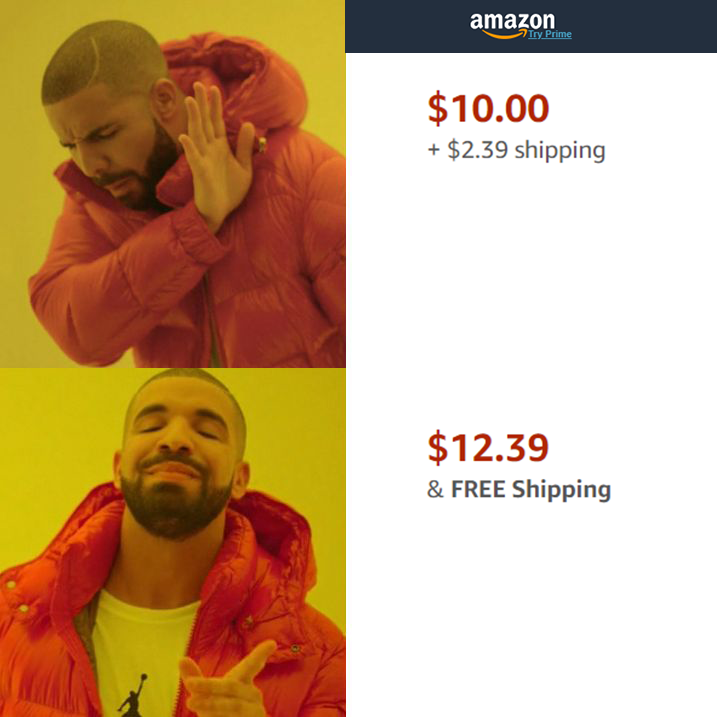 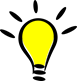 Pricing Strategies
Razor/Razor blade strategy
Special case of bundling strategy
Sell initial product cheaply or for free
Make profit from required add-ons
Examples?
[Speaker Notes: Think printers and ink.]
Product Life Cycle
Figure CC BY 4.0. Retrieved from: https://commons.wikimedia.org/wiki/Category:Figures_from_Fundamentals_of_Business_by_Skripak
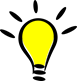 Product Life Cycle
What does a firm do to the product in each stage?
What is the distribution like in each stage?
Give examples of products in each stage.